Модест Петрович Мусоргский «Картинки с выставки»
«Балет невылупившихся птенцов»
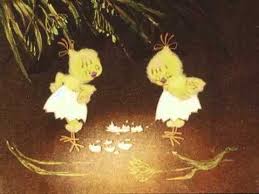 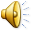 «Гном»
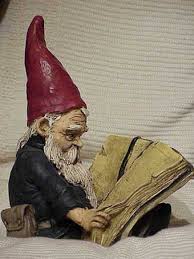 «Старый замок»
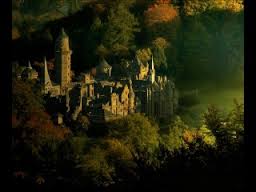 «Быдло»
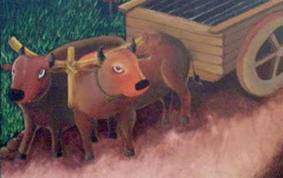 «Два еврея»
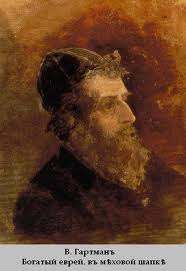 «Баба яга»
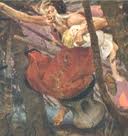 «Катакомбы»
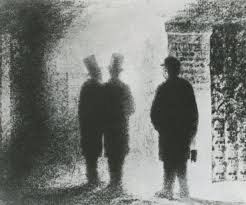 «Богатырские ворота»
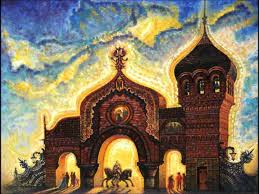